2018 Mid-year meeting
Arizona State Knights of Columbus
Friday, November 30
Sierra Vista, AZ
Hosted by Councils 4584 & 10799
FAITH IN ACTION
Knights Serving God - Serving the Community
Knight’s Prayer
Our Lady, Queen of the Knights, bless all the activities of our Order. Keep us true to our pledge, to extend the kingship of thy divine son on earth. 
Through Thine intercession, win for us the grace, ever to exemplify in our public and private lives, the virtues that should characterize those especially dedicated to the service of the heavenly court. 
Make us always aware that as your Knights, we are constantly observed, our faith judged, and our Order appreciated. 
Accept, O Mary, this renewed pledge of fealty and devotion, of Thy Servants, the Knights of Columbus.
FAITH IN ACTION
Knights Serving God - Serving the Community
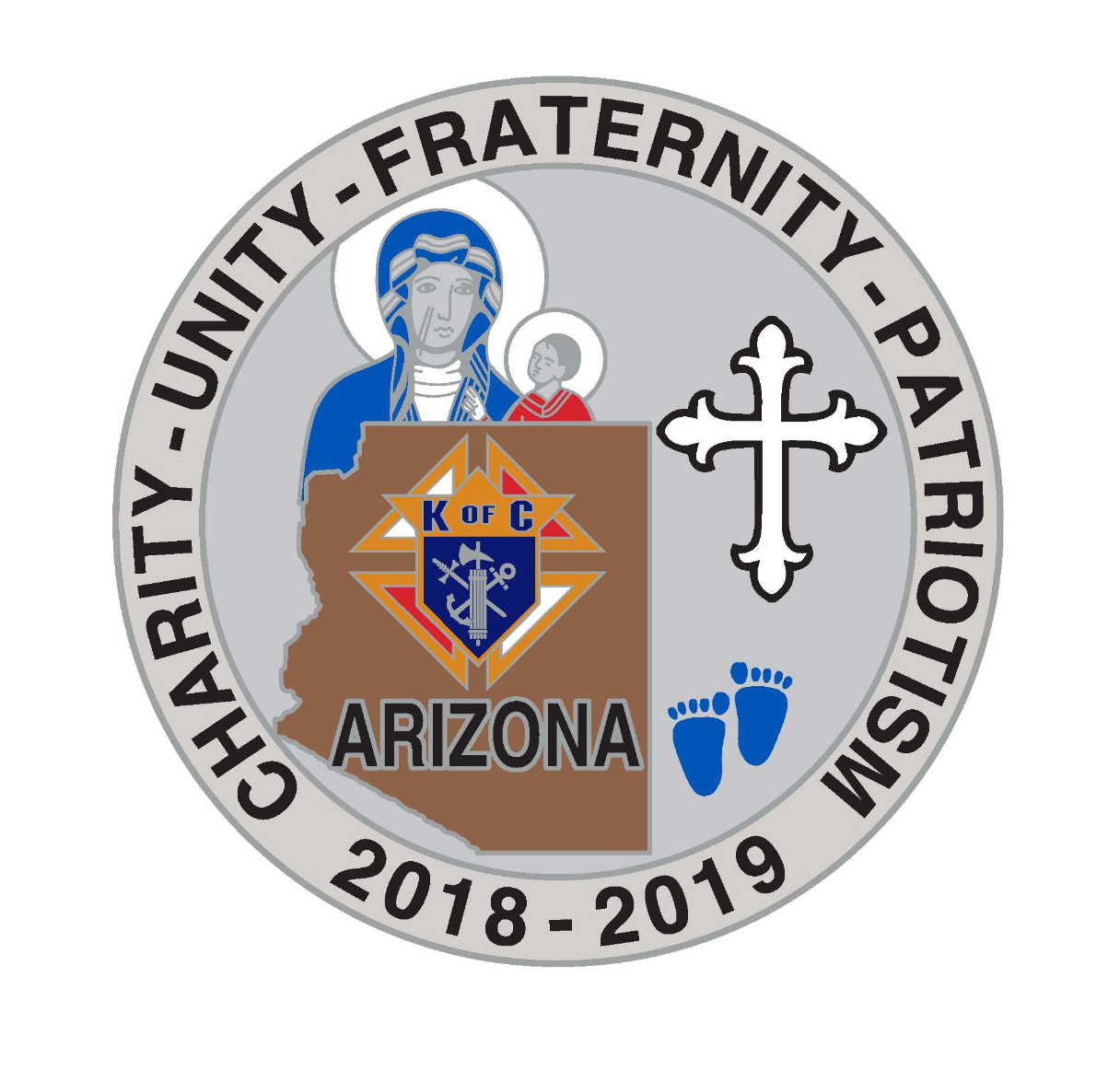 FAITH IN ACTION
Knights Serving God - Serving the Community
3
District & Council Membership
Current Status and Plans to become star
FAITH IN ACTION
Knights Serving God - Serving the Community
training
Fraternal Training Portal
Supreme Offered Webinars
Council Officers & Membership
FAITH IN ACTION
Knights Serving God - Serving the Community
Fraternal Training Portal
Fraternal Training Portal
Getting To It
Access available through Officers Online’s Fraternal Training 
Full membership access through: www.kofc.org/trainingmicrosite  

What You Get
Access to currently announced / scheduled / archived webinars offered by Supreme
Officer position training (GK, DGK, DD, etc.) for interested members (or current position holders)
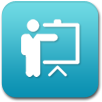 NEW
FAITH IN ACTION
Knights Serving God - Serving the Community
Fraternal Training Portal
Supreme Webinars
Currently Scheduled
Title:  Your Story, Your Council, Your Faith in ActionDate:  Tuesday, December 11, 2018  - 8:30 p.m. Eastern

Access To:
History of the K of C
Webinar Archive
Earning the Star Council Award
Charitable Outreach
Fraternal Benefits
Membership Recruitment
Building the Domestic Church
Public Relations
Safe Environment
FAITH IN ACTION
Knights Serving God - Serving the Community
Council Officer Training
State Deputy Initiative for Training
Council Officers Training and
Financial Secretary Training
To occur at least twice each per fraternal year

Organizational Meeting June 30, 2018
Response was overwhelming – Thank you
Mid-Year Meeting December 2, 2018
Again I hope the response will also be overwhelming – Thank you in advance.
FAITH IN ACTION
Knights Serving God - Serving the Community
Supreme Representative Training
October 22 thru October 25, 2018

Tucson – October 22nd  & 23rd 
Roy Champeau Council:	34
Chief Judge John M. Roll Chapter:	36
                                                     Total:	70

Phoenix – October 24th & 25th
Fray Francisco Garces Council:	37
Fr. John Hanley Council:	45
                                                     Total:	82
FAITH IN ACTION
Knights Serving God - Serving the Community
Silver Rose
2018 Tour Results
2019 Tour Consideration
FAITH IN ACTION
Knights Serving God - Serving the Community
2018 Silver Rose Tour
Arizona Tour Began September 16, 2018
Where:	St. John Neumann’s, Yuma, AZ
California jurisdiction transferred the Silver Rose to Arizona at the 9:30 mass.
Tour Results  by District  (in the order received):
District No:	Days	Viewers
               18:	3 Days	2,100
                 2:	3 Days	   171
                 1:	5 Days	   848
                 3:	3 Days	   315
               31:	4 Days	2,000
                 7:	1 Day	   500
               23:	2 Days	1,600
               24:	1 Day	   180
               20:	2 Days	   186
               21:	2 Days	   160
               12:	3 Days	   265
                                                         Total:    8,325
FAITH IN ACTION
Knights Serving God - Serving the Community
2018 Silver Rose Tour
Silver Rose at the Arizona Rosary Celebration
Tucson October 20, 2018
St. Elizabeth An Seton	1,700

Phoenix October 21, 2018
Phoenix Convention Center	4,500

2018 Silver Rose Tour Total:	14,525

Arizona Tour Ended Monday October 22, 2018 
Where: 	Holbrook, AZ
Arizona jurisdiction transferred the  Silver Rose to New Mexico
FAITH IN ACTION
Knights Serving God - Serving the Community
2019 Silver Rose Tour
Silver Rose Route 1 schedule should be available by the end of January.

DD’s talk to your councils!  Get them enthused about hosting, or even co-hosting, the Silver Rose at their parish, school or council.

Best yet!  Talk to a DD or GK that has hosted the Silver Rose.  Learn how the Silver Rose moved them or their parishioners.

Get Involved!

Vivat Jesus!
FAITH IN ACTION
Knights Serving God - Serving the Community
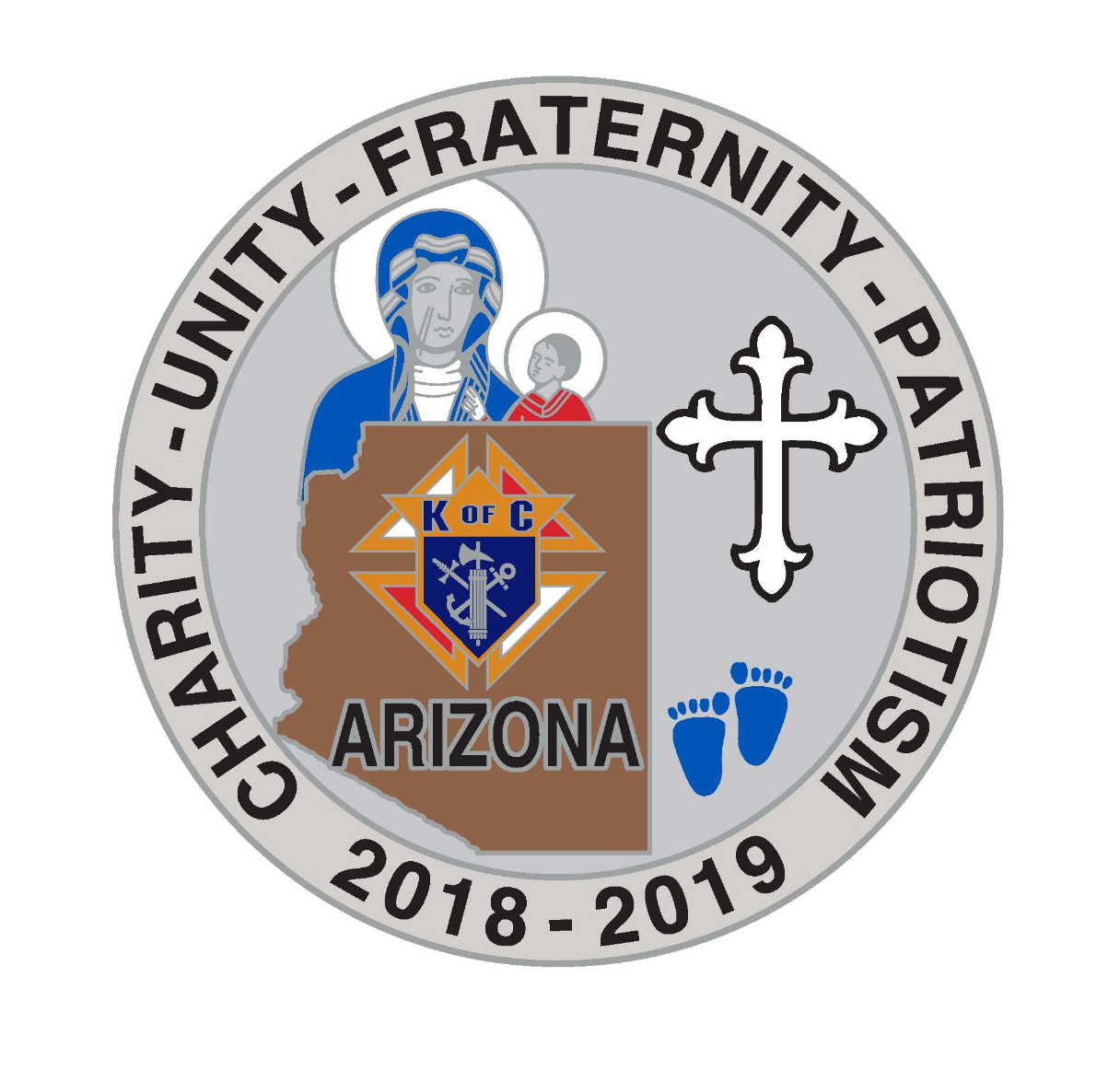 FAITH IN ACTION
Knights Serving God - Serving the Community
14
MEMBER RETENTION
LEN RHEAUME
LRHEAUME@MSN.COM
602-738-5607
FAITH IN ACTION
Knights Serving God - Serving the Community
MEMBER RETENTION
RECRUITMENT AND RETENTION GO HAND IN HAND

TAKE STOCK OF LAPSED MEMBERS ON A MONTHLY BASIS

RETENTION COMMITTEE SHOULD ATTEMPT CONTACT EVERY MONTH

MAKE THE CONTACTS LIKE RE-RECRUITING

USE THE RESOURCES FROM SUPREME AS WELL AS YOUR BENEFITS AGENT

IF SUSPENSIONS ARE NEEDED, ENSURE THAT PROPER PROCEDURES ARE USED
FAITH IN ACTION
Knights Serving God - Serving the Community
MEMBER RETENTION
15 DAYS BEFORE BILLING PERIOD- FIRST NOTICE

IF DUES NOT RECEIVED IN 30 DAYS- SECOND NOTICE

IF DUES NOT RECEIVED IN 30 DAYS-RETENTION COMIMTTEE ATTEMPS TO CONTACT MEMBER FOR RESOLUTION-OFFER ALTERNATIVES

KNIGHT ALERT LETTER SENT AFTER COMMITTEE CONTACT

15 DAYS AFTER KNIGHT ALERT LETTER, FORM 1845 (INTENT TO RETAIN)

COUNCIL HAS 60 DAYS TO ATTEMPT TO RETAIN 

FORM 100 TO SUSPEND SENT UP TO 90 DAYS AFTER FORM 1845
FAITH IN ACTION
Knights Serving God - Serving the Community
MEMBER RETENTION
REMEMBER THAT OUR GOAL IS TO RETAIN OUR MEMBERS, NOT TO LOSE THEM.
FAITH IN ACTION
Knights Serving God - Serving the Community
MEMBER RETENTION
LEN RHEAUME
LRHEAUME@MSN.COM
602-738-5607
FAITH IN ACTION
Knights Serving God - Serving the Community
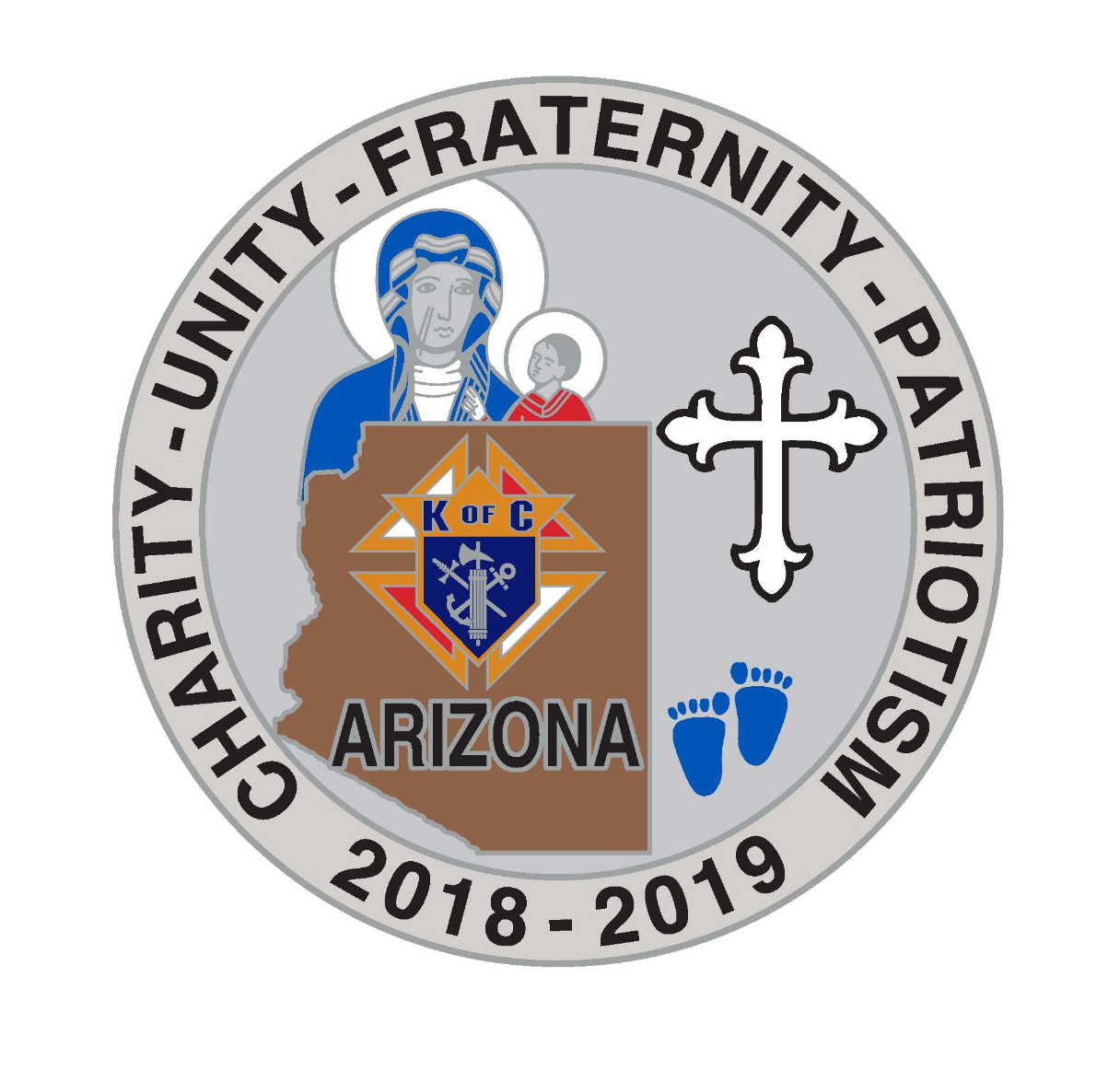 FAITH IN ACTION
Knights Serving God - Serving the Community
20
MEMBERSHIP
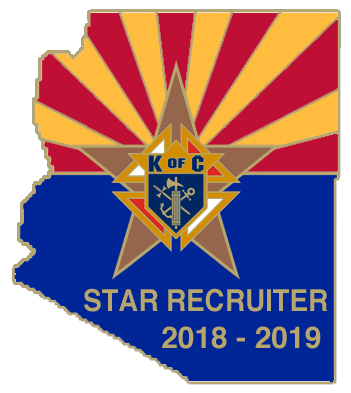 Arizona Knights of Columbus
Mid-Year Meeting
November 30-December 2, 2018
Sierra Vista, Arizona
FAITH IN ACTION
Knights Serving God - Serving the Community
MEMBERSHIP
2018-2019 Membership Game Plan Review
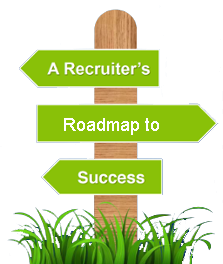 Memberships plan this year
involved 7 Strategies:

Increase Communication
Build a Membership Team
Makeover State Website
Promote eMembership
Implement Shepherd Program
Practice AMP Philosophy
Improve Incentives
FAITH IN ACTION
Knights Serving God - Serving the Community
MEMBERSHIP
Strategy 1: Increase Communication
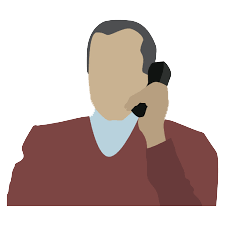 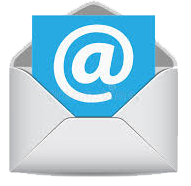 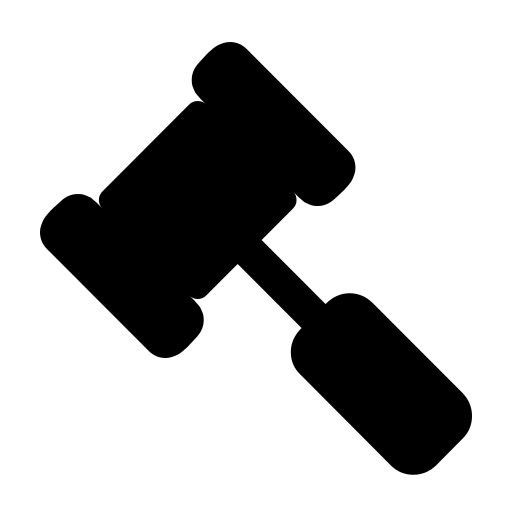 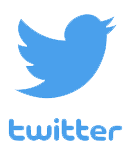 @KofCMembership
INCREASED DD
ATTENDANCE
AZ DIRECTORY
KOCOA
MONTHLY
NEWSLETTER
FAITH IN ACTION
Knights Serving God - Serving the Community
MEMBERSHIP
Strategy 2: Build A Membership Team
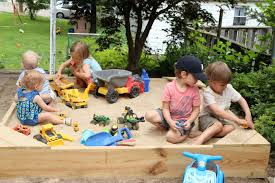 FAITH IN ACTION
Knights Serving God - Serving the Community
MEMBERSHIP
Strategy 3: Make-over State Web Site
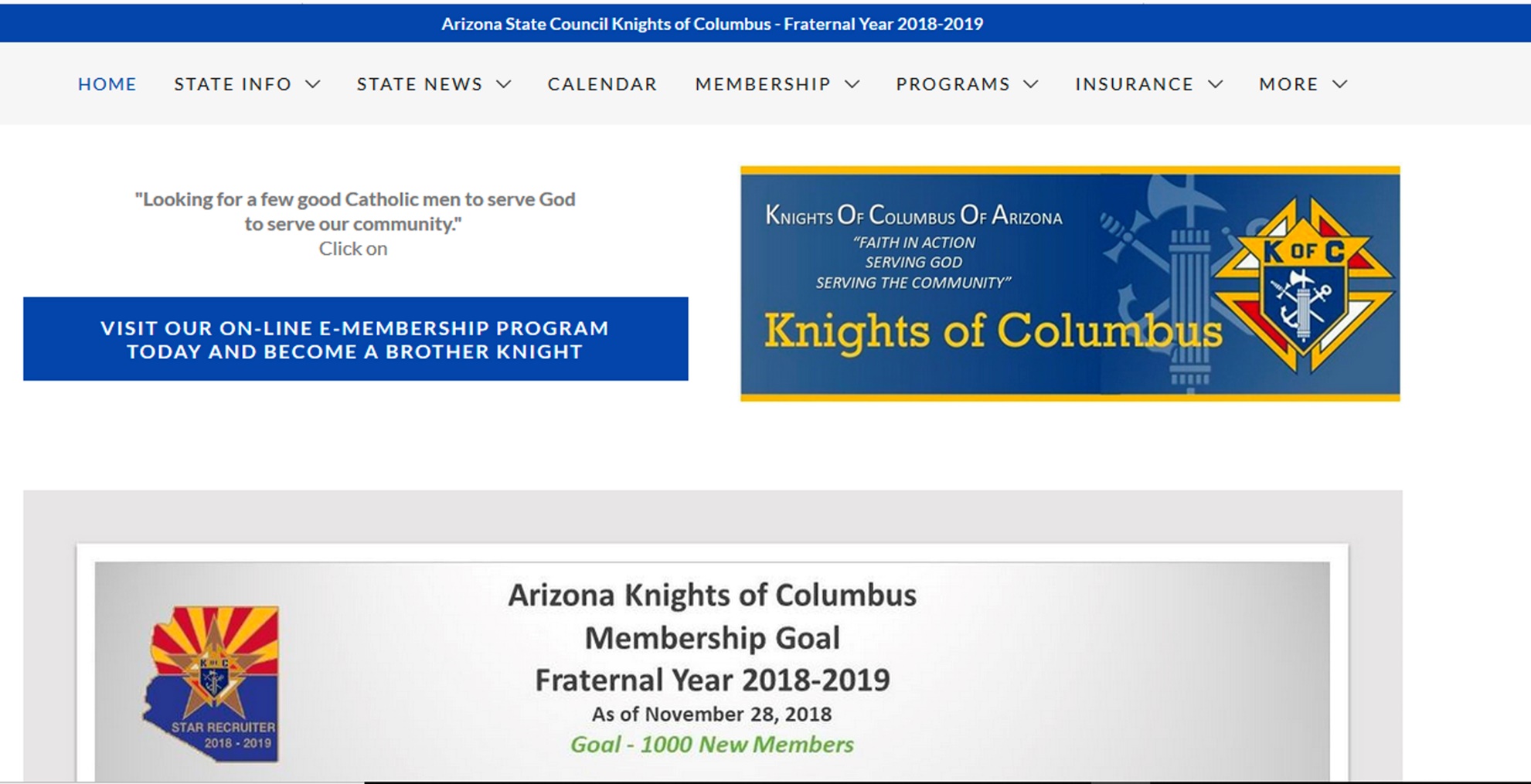 FAITH IN ACTION
Knights Serving God - Serving the Community
MEMBERSHIP
Strategy 4: Promote eMembership
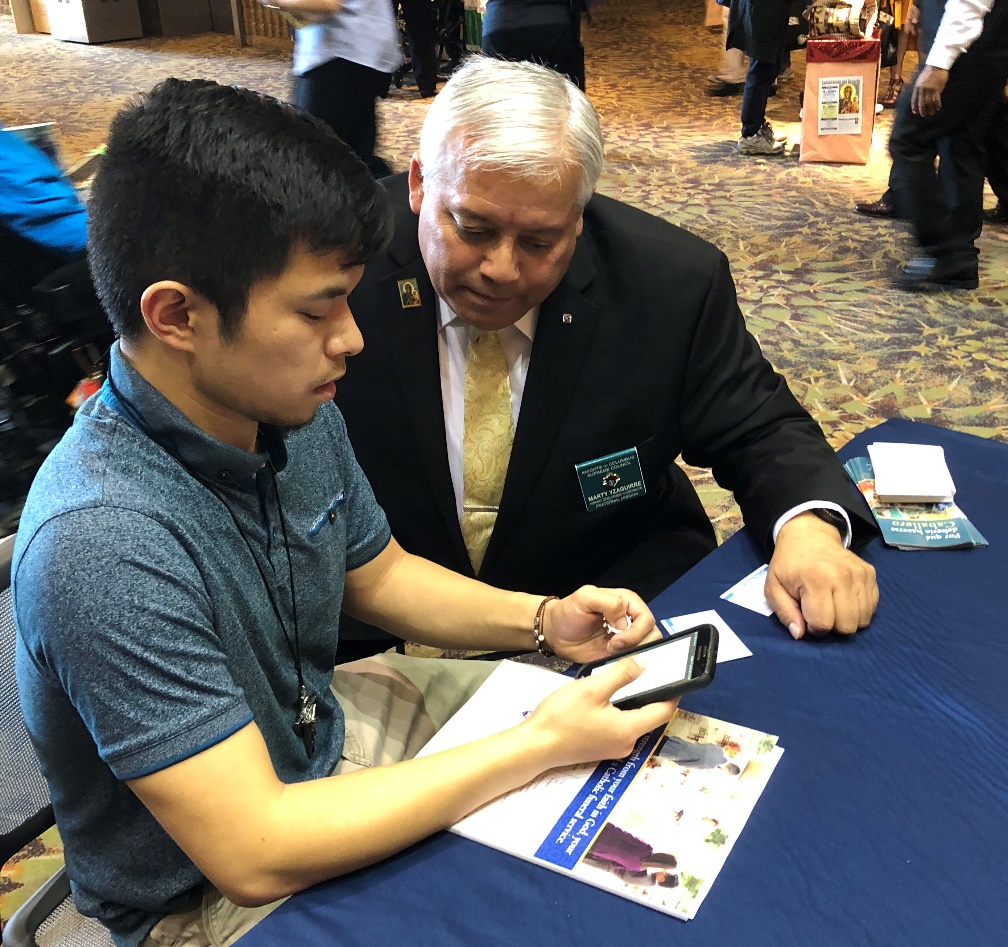 NEW eMEMBERS

JUL18		5
AUG18	16
SEP18		12
OCT18	11
NOV18	10

Y-T-D TOTAL: 55
FAITH IN ACTION
Knights Serving God - Serving the Community
MEMBERSHIP
Strategy 5: Implement Shepherd Program
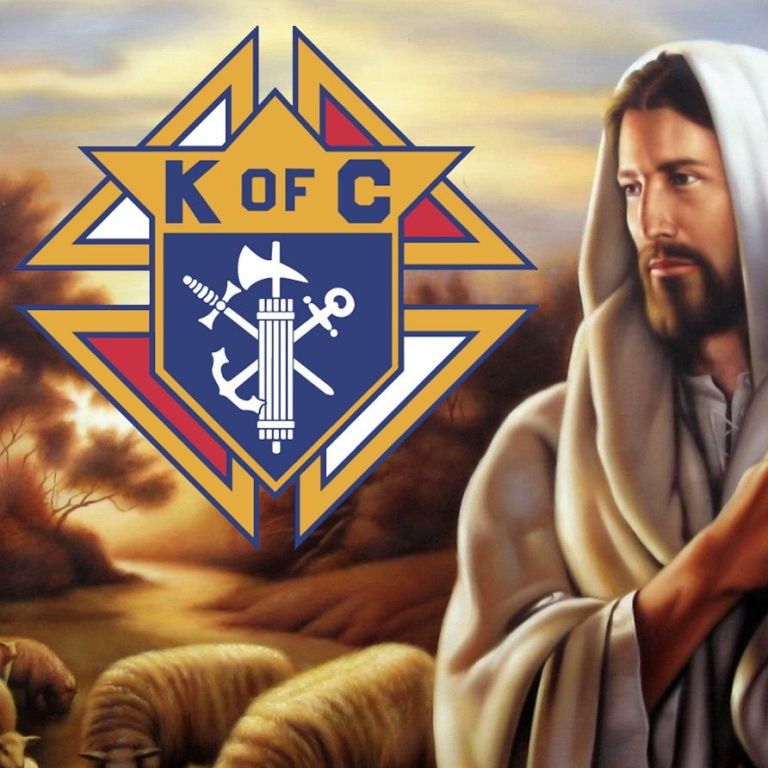 FAITH IN ACTION
Knights Serving God - Serving the Community
MEMBERSHIP
Strategy 6: Practice AMP Philosophy
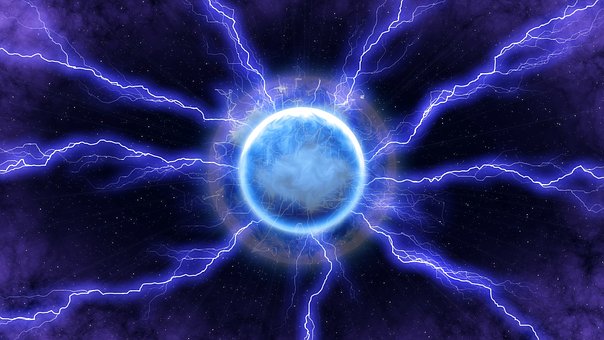 ALTAR
SUPPORT
MEMBERSHIP
GROWTH
PROGRAMS
FAITH IN ACTION
Knights Serving God - Serving the Community
MEMBERSHIP
Strategy 7: Improve Incentives
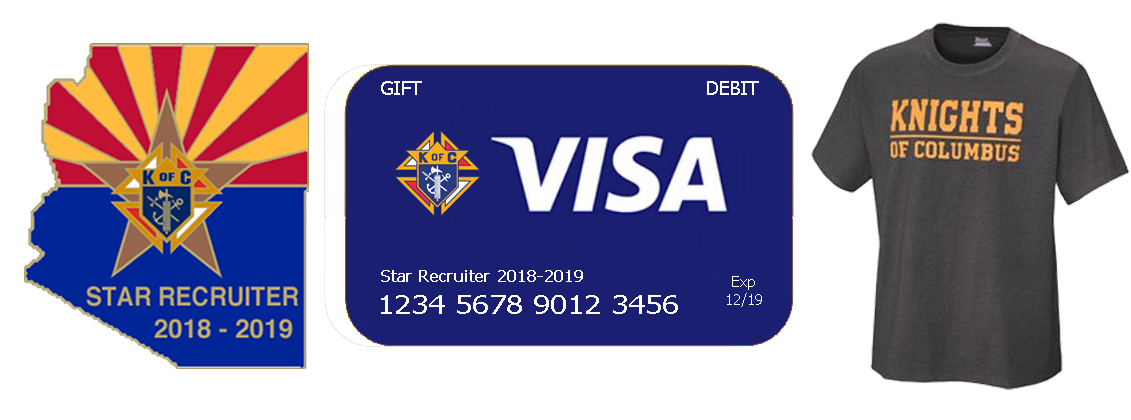 FAITH IN ACTION
Knights Serving God - Serving the Community
MEMBERSHIP
Supreme Circle of Honor-Membership Goals
Intake Goal: 950/355
Star Councils: 26/1 Qualifier
(#17036 at 325% Membership & 100% Insurance)
New Council Development: 2/1
Reactivations:  3/1
FAITH IN ACTION
Knights Serving God - Serving the Community
MEMBERSHIP
00863	 01158 	01189	 01729
03395	 03419	04260	 04426
04737 	 05313 	05471	 05542
06612	 06788	 07114	 07243
07306	 07513	 07562	 07646
07912	 07949	 08090	 08091
08105	 08358	 08540	 08813
09312	 09380	 09446	 09485
09801	 09995	 10915	 11116
11858	 11912	 12144	 12338
12375	 12708	 12737	 13024
13435	 13497	 13568	 14033
14089	 14139	 14157	 14185
14340	 14583	 14610	 14621
15497	 15576	 15704	 16776
ACTIVE ARIZONA COUNCILS
WHICH HAVE NOT RECORDED
ANY MEMBERSHIP ADDITIONS
DURING THE CURRENT
FRATERNAL YEAR…
62
FAITH IN ACTION
Knights Serving God - Serving the Community
MEMBERSHIP
DISCUSSION:

BEST PRACTICES
FAITH IN ACTION
Knights Serving God - Serving the Community
MEMBERSHIP
Remember to…
ABR!
FAITH IN ACTION
Knights Serving God - Serving the Community
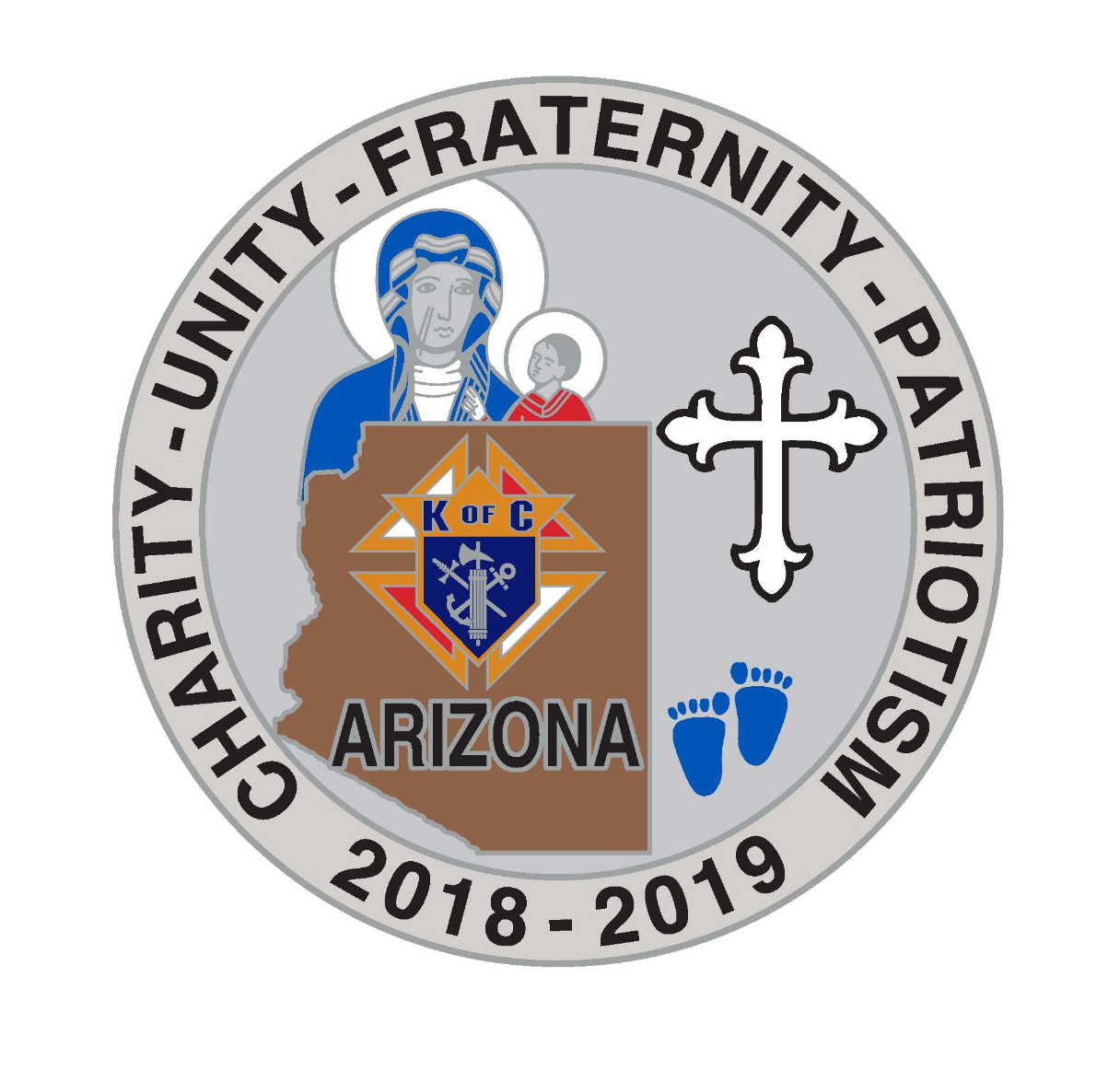 FAITH IN ACTION
Knights Serving God - Serving the Community
34
2018-19 AZ Jurisdiction ACTION Plan – A review
Mario Vassallo
State Secretary
Cell: 520-481-1250
Email: statesecretary@kofc-az.org
FAITH IN ACTION
Knights Serving God - Serving the Community
Action Plan Flowdown
Supreme Plan
…
ALBERTA
ARIZONA
WYOMING
ALASKA
…
District 33
District 1
District 2
District 3
…
…
…
Council 14121
Council 15325
Council 7646
Council 8854
FAITH IN ACTION
Knights Serving God - Serving the Community
General Goals – FY 2018-19
Membership Goals
950 new members
Be at 55% (520) new members by Dec 31
We’re currently at  37.4% (355)
Offer incentives for Councils, Recruiters & DDs
 3 in 3 Church Drives
 Fast Start Council & Recruiter Incentive
 Star Recruiter Incentives
Achieve 
26 Star Councils
Serious stumbling blocks: Safe Environment Training & New SP-7 
4 Star Districts
2 All-Star Districts
FAITH IN ACTION
Knights Serving God - Serving the Community
General Goals – FY 2018-19
New Council Development
Supreme Goal: 2 Council
 Council 1729 (Somerton)
Online Membership/Young Adult Focus
100 new E-members during FY 18-19
55 new E-members 
Supreme Goal: 14 e-members per month
Promote the KofC among Millennials
Encourage E-membership at Council level
Expand recruitment efforts among 
RCIA Groups
Life Teen
College Campuses
FAITH IN ACTION
Knights Serving God - Serving the Community
General Goals – FY 2018-19
Hispanic/Ethnic Membership Growth
Convert 3 of the 11 NCD targets into Hispanic Councils
 Council 1729 (Somerton)
 Holy Family Parish – Phoenix
 San Luis – Membership Drives to start soon.
Reactivating Inactive Spanish Speaking Councils
 Council 6858 (St. Margaret Mary Parish, Tucson)
Re-invigorate the Round Table Program to aid HD
FAITH IN ACTION
Knights Serving God - Serving the Community
General Goals – FY 2018-19
Training & Leadership Development
DD Training at State Org & Mid-Year Meetings
 June 2018 Org Meeting
 Nov-Dec 2018 Mid-Year Meeting
Regional Meetings
 4 meetings held in October (2 – Tucson; 2 – Phoenix)
We plan on having others in the Spring 2019
Council Level Training by State Membership Team
 Held during  June State Organization Meeting
 Held during Nov-Dec State Mid-Year Meeting
FAITH IN ACTION
Knights Serving God - Serving the Community
General Goals – FY 2018-19
Activities through our Faith In Action Program
Ultrasound Initiative
 Raised over $13,500 since July 1, 2018
 In the process of purchasing one Ultrasound Machine
 Well on our way to buy a second
ARC  - Increase Council Participation
 72 Councils participated in the 2018 ARC
 About the same participation as previous years
Establish Corporate Mass & 5th Sunday Rosary Program at each active Council
PWID Program – Increase Council Participation
 Councils are still sending in their forms & checks
State Charity Raffle – Increase Council Participation
FAITH IN ACTION
Knights Serving God - Serving the Community
General Goals – FY 2018-19
Vivat Jesus!
FAITH IN ACTION
Knights Serving God - Serving the Community
DD Reimbursement
FAITH IN ACTION
Knights Serving God - Serving the Community
DD Reimbursement
Missing/wrong:
 Council #
Name, address 
Not signed
No District #
All documents in PDF format- no exceptions
Cancelled Checks  -are not the receipts
Purpose of the Council visit
FAITH IN ACTION
Knights Serving God - Serving the Community
Action Plan
FAITH IN ACTION
Knights Serving God - Serving the Community